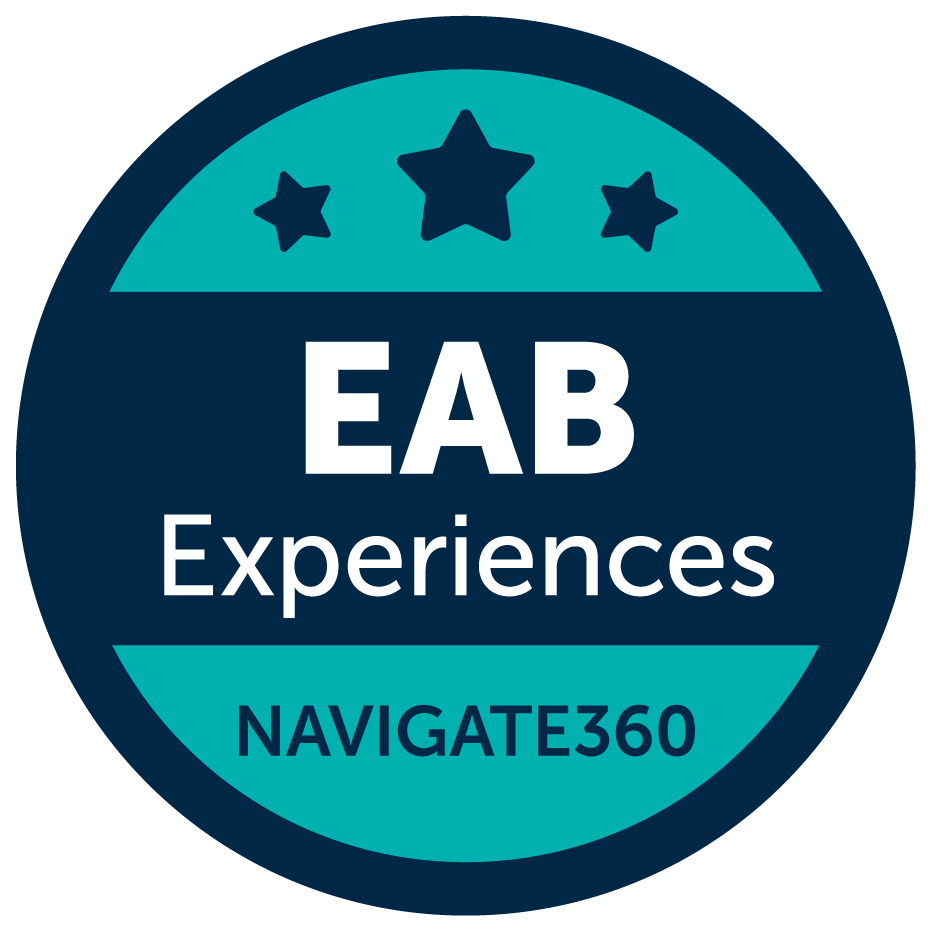 Navigate360
EAB Experiences Spring 2025 Catalog
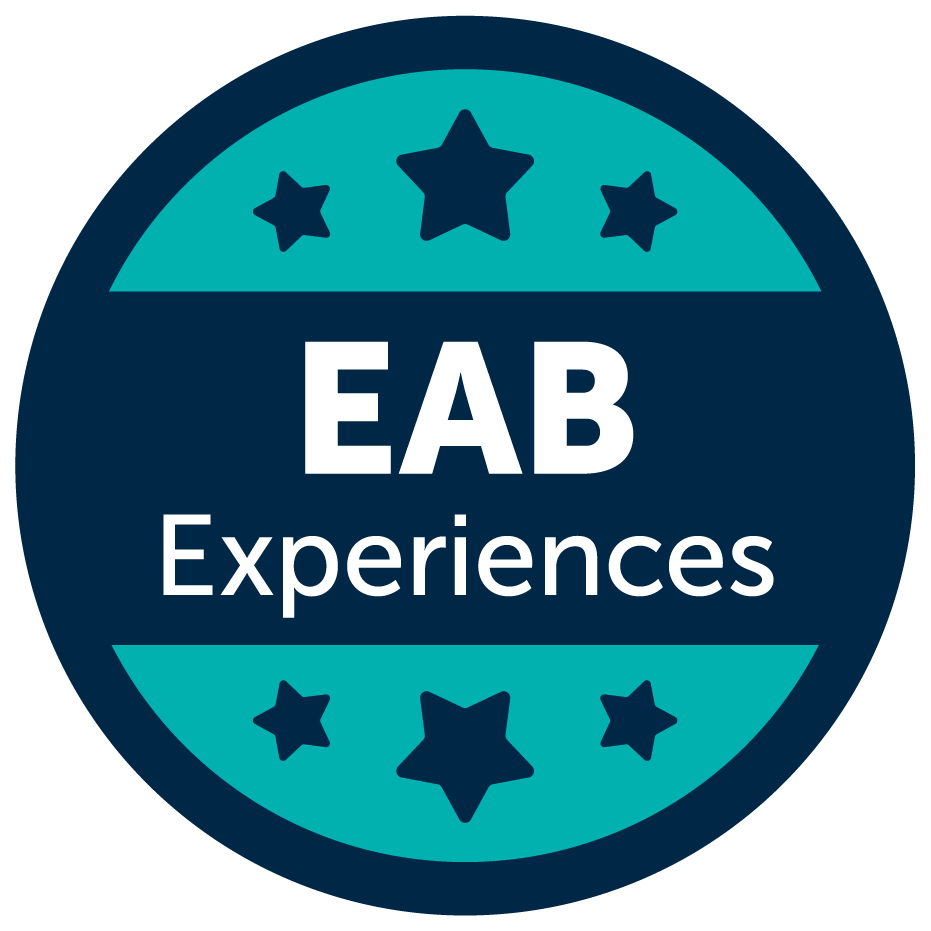 EAB Experience Offerings – Spring 2025
Formats for all roles and needs
Office Hours
Feature Focus
Open question and answer session. EAB does not prepare material ahead of time, partners come with their questions for EAB and their partner peers to engage in conversation.
Typical Audience: Admins and hands on users of the product
EAB delivers content to the specific product feature or function focus. Partners will have a chance to ask questions and have conversation with EAB and partner peers. 
Typical Audience: Admins and hands on users of the product
Strategy Spotlight
SL Strategy Hours
Sessions driven by Strategic Leaders designed to connect partners around specific topics and priorities to set a strategy and action plan moving forward.
Typical Audience: Leadership Team individuals who work closely with the product admins and users.
EAB delivers content specific to a best practice strategy focus. Partners will have a chance to share out, ask questions, and have conversation with EAB and partner peers. 
Typical Audience: Leadership Team individuals who work closely with the product admins and users.
Workshop/Workshop Cohort
Roadmap Webinar
These sessions are interactive, often requiring pre-work and post work to the session time itself. Come prepared to be hands on to get the most out of this EAB Experience 
Cohort: A Product Workshop that has multiple required sessions to achieve the goal of the workshop. Commitment to the full cohort is necessary for success. 
Typical Audience: Product Admins and Tech leads
Listen and learn from EAB Product Managers and Delivery Team members as they share what is ahead for the product. 
Typical Audience: Leadership, Product Administrators
Individual event registration will provide session specific details on audience and objectives.
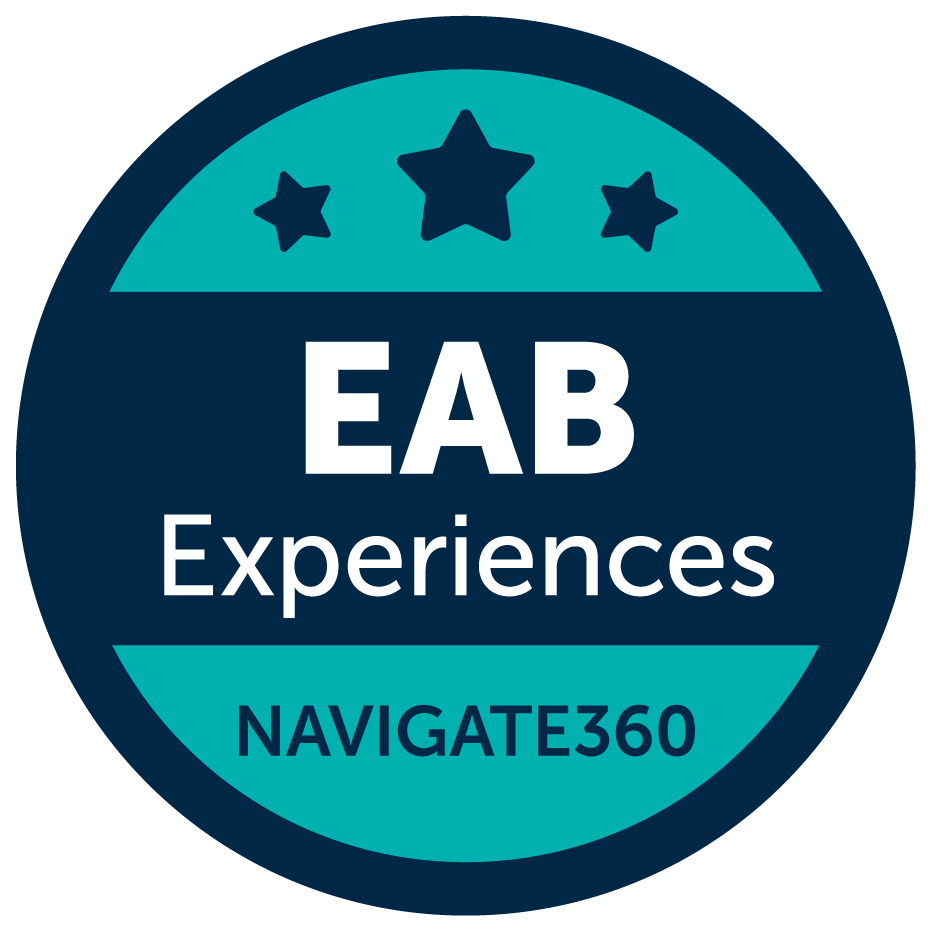 Navigate360 EAB Experiences – Spring 2025
The following is a list of all Spring 2025 offerings by role. Work with your Strategic Leader on which are the most applicable for your role or to invite others on your team such as Care Unit Leads, Tech Leads, etc.
Key:
Program Sponsors
Program Owners
App Admins
January
Office Hours (Jan 8)
“Ask Me Anything” Office Hours with Ed Venit (Jan 22)
Strategy Spotlight: Overcoming Stumbling Blocks (Jan 14)
Feature Focus: Student-Raised Concerns (Jan 23)
Strategy Spotlight: Student-Raised Concerns Best Practices (Jan 16)
Getting Started with Navigate360 (Jan 28)
Feature Focus: Recruitment Success (Jan 21)
Mantra Health Webinar
Office Hours (Jan 22)
Strategy Spotlights: Student-Raised Concerns Best Practices in Action (Jan 30)
February
Strategy Spotlight: Recruitment Success Campaigns (Feb 12)
Feature Focus: Custom Attributes (Feb 3)
Feature Focus: Recruitment Success (Feb 18)
Getting Started with Navigate360 (Feb 4)
“Ask Me Anything” Office Hours with Ed Venit (Feb 19)
Office Hours (Feb 5)
Program Sponsors Onboarding and Welcome (Feb 10)
Office Hours (Feb 19)
Feature Focus: Custom Attributes (Feb 10)
Product Update Webinar (Feb 24)
Intro to the Partner Support Team (Feb 11)
Feature Focus: Data-Informed Support (Feb 27)
March
Workshop Cohort: Admin Onboarding Session #2 (Mar 18)
Office Hours (Mar 5)
Strategy Spotlight: Recruitment Success Campaigns (Mar 6)
Workshop Cohort: Admin Onboarding Session #3 (Mar 25)
“Ask Me Anything” Office Hours with Ed Venit (Mar 25)
Workshop Cohort: Admin Onboarding Session #1 (Mar 11)
Feature Focus: Activating AI in Navigate360 (Mar 27)
Feature Focus: Recruitment Success (Mar 13)
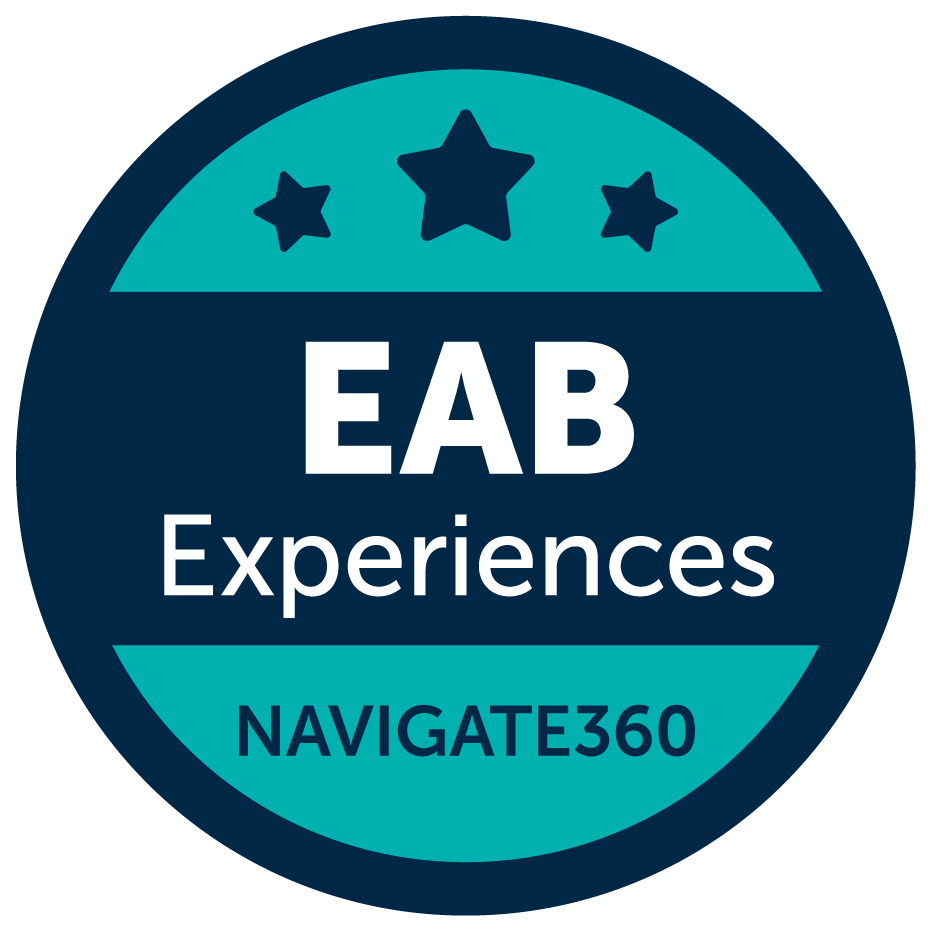 Navigate360 EAB Experiences – Spring 2025
The following is a list of all Spring 2025 offerings by role. Work with your Strategic Leader on which are the most applicable for your role.
Key:
Program Sponsors
Program Owners
App Admins
April
Workshop Cohort (AM Invite Only): Journeys, Session #1 (April 17)
Workshop Cohort: Admin Onboarding Session #4  (April 1)
Workshop Cohort (AM Invite Only): Journeys, Session #2 (April 24)
Office Hours (April 2)
Workshop: Aligning Student Success Priorities for 2024 – 2025 (April 7)
Feature Focus: Recruitment Success (April 28)
Workshop Cohort: Admin Onboarding Session #5  (April 8)
Office Hours (April 30)
Office Hours (April 16)
May
Strategy Spotlights: Analytics in Action Session 2 (May 20)
Strategy Spotlights: Analytics in Action Session 1 (May 13)
Strategy Spotlights: Analytics in Action Session 3 (May 27)
Office Hours (May 14)
Workshop Cohort (AM Invite Only): Journeys, Session #3 (May 15)
Office Hours (May 28)
Feature Focus: Recruitment Success (May 19)
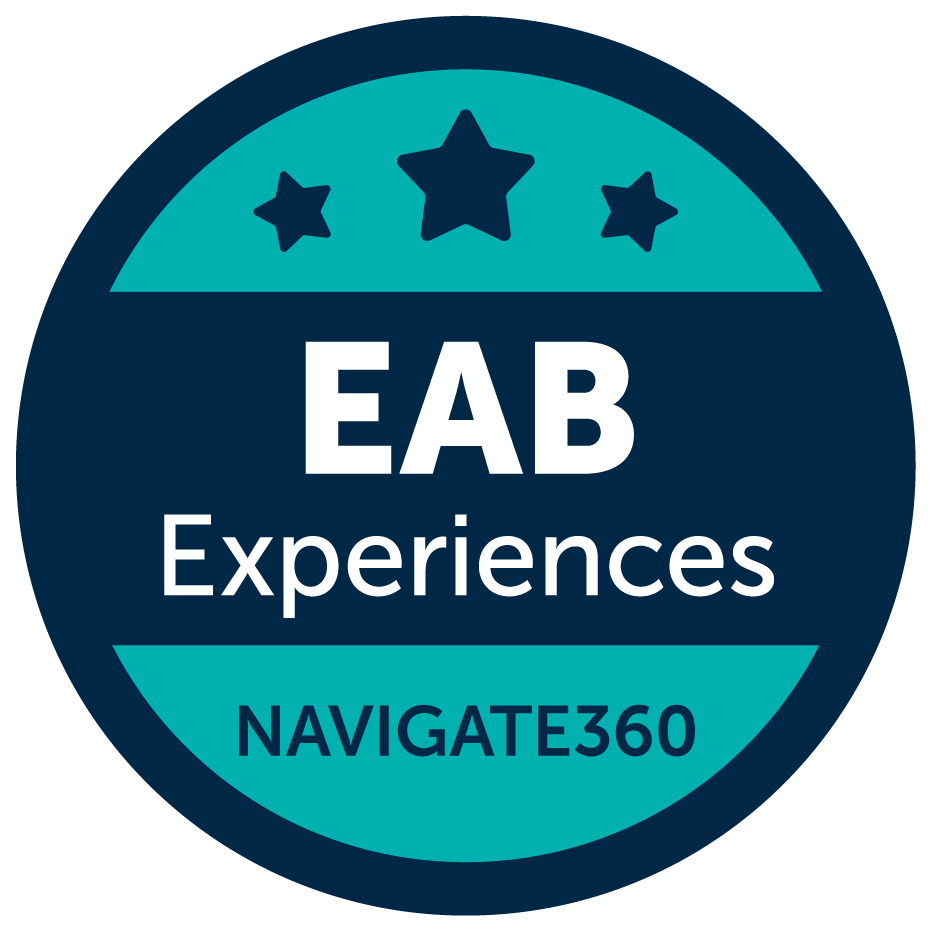 Partner Name – EAB Experiences Plan Sheet
The events listed below have been carefully selected by your strategic Leader to align with your work and focus areas. Each event is tailored to provide insights and resources most relevant to your role and goals
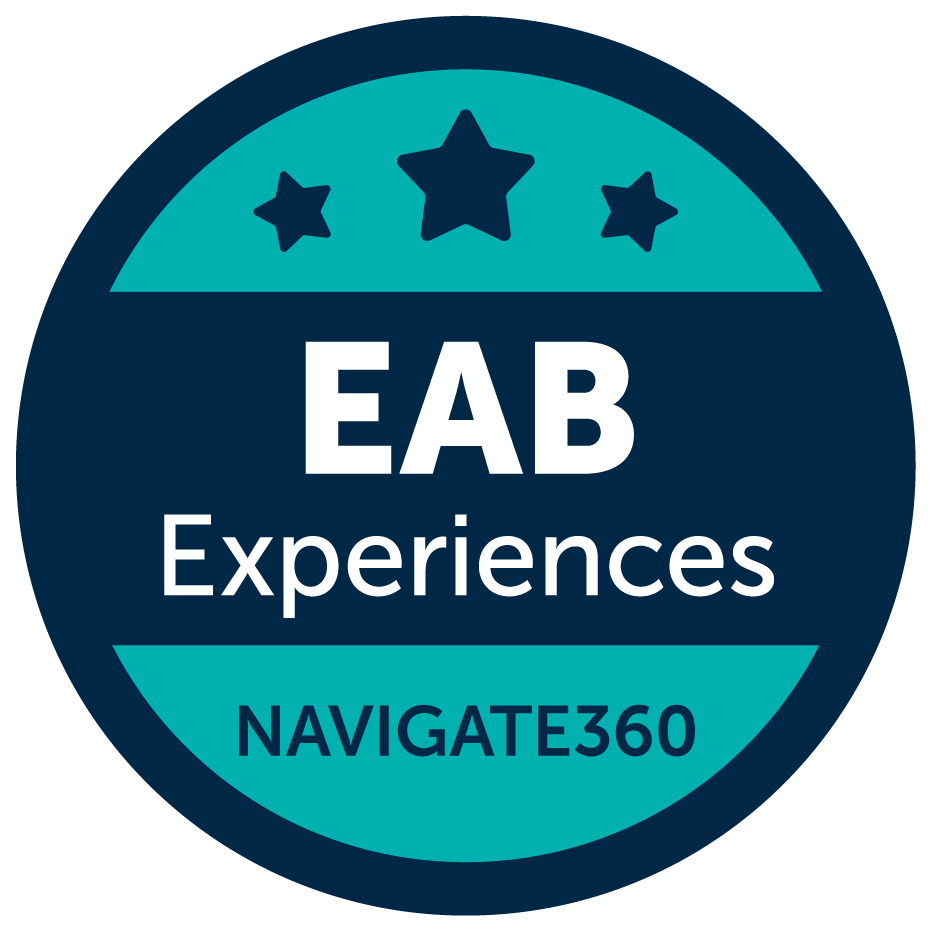 Partner Name – EAB Experiences Plan Sheet
The events listed below have been carefully selected by your strategic Leader to align with your work and focus areas. Each event is tailored to provide insights and resources most relevant to your role and goals
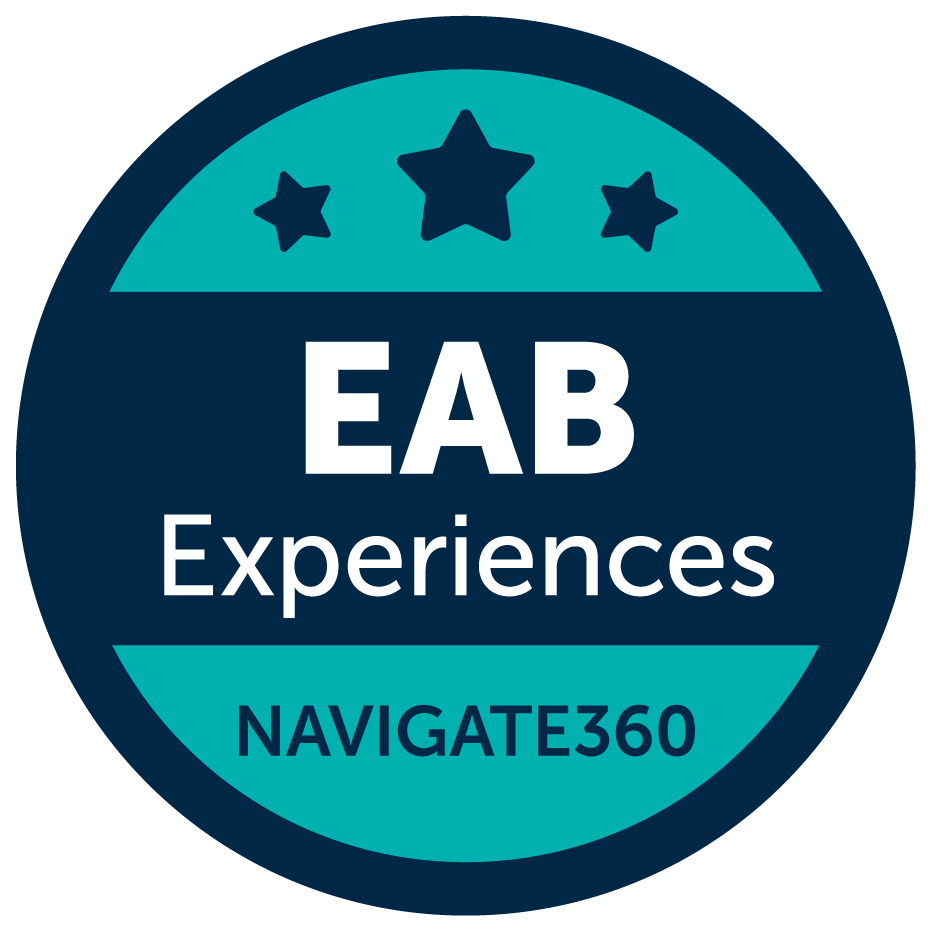 Partner Name – EAB Experiences Plan Sheet
The events listed below have been carefully selected by your strategic Leader to align with your work and focus areas. Each event is tailored to provide insights and resources most relevant to your role and goals
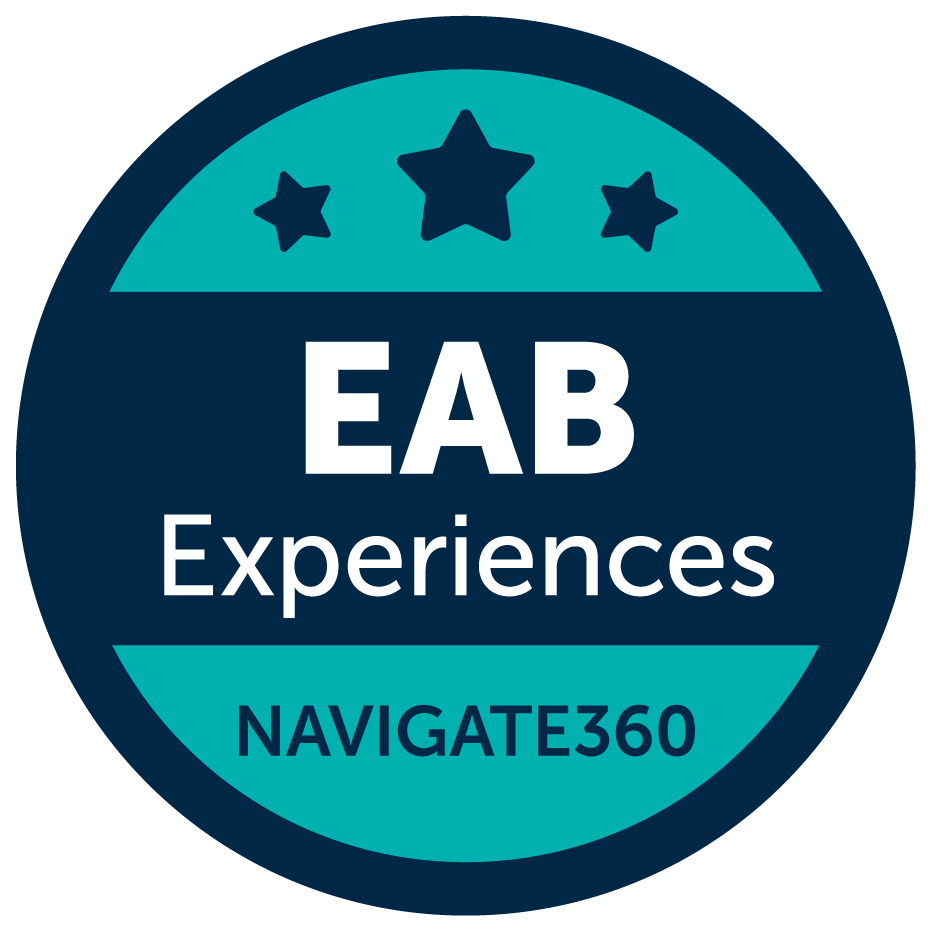 Partner Name – EAB Experiences Plan Sheet
The events listed below have been carefully selected by your strategic Leader to align with your work and focus areas. Each event is tailored to provide insights and resources most relevant to your role and goals
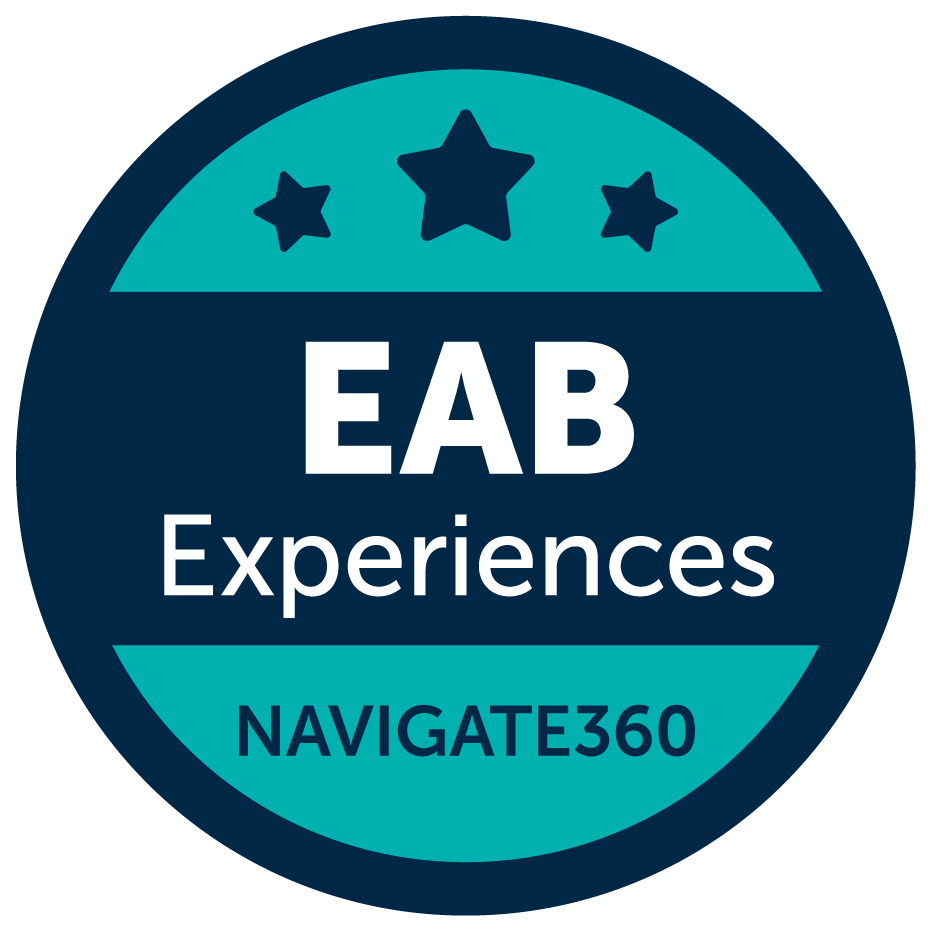 Partner Name – EAB Experiences Plan Sheet
The events listed below have been carefully selected by your strategic Leader to align with your work and focus areas. Each event is tailored to provide insights and resources most relevant to your role and goals
Navigate360
Spring 2025 Full Catalog
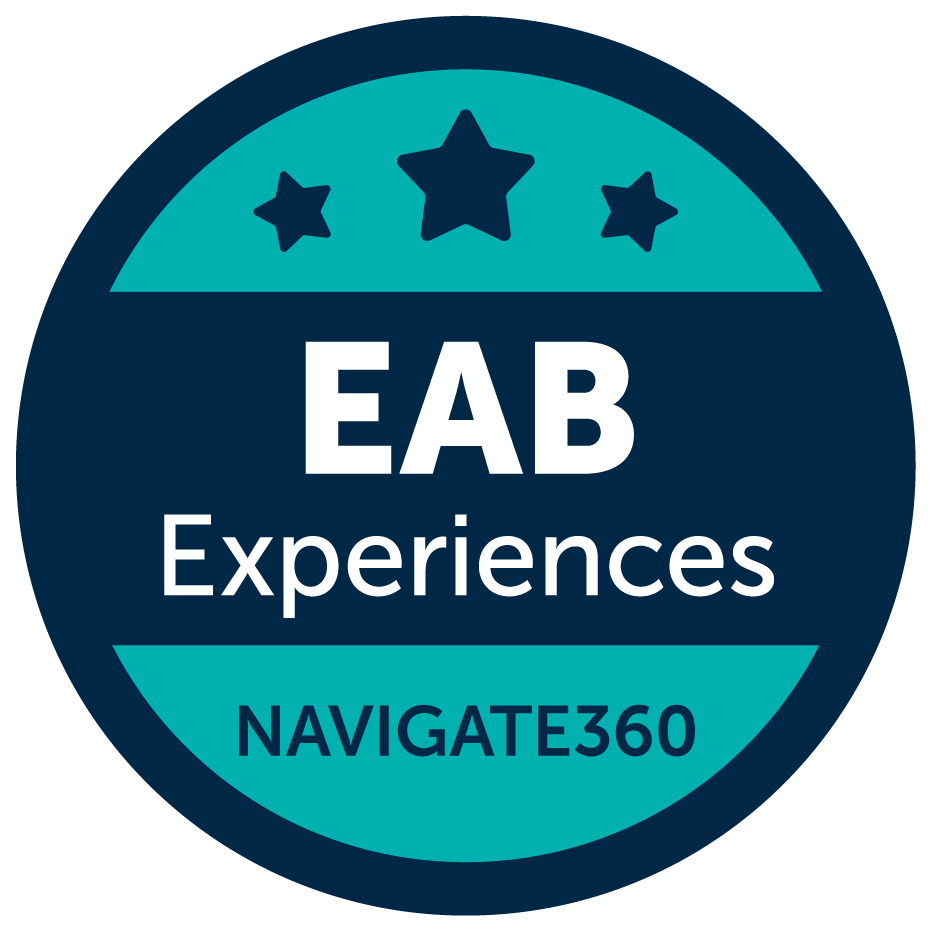 Spring 2025 EAB Experiences – Navigate360
January
8th and 22nd – Navigate360: Office Hours
Audience: Admins, Care Unit Leads
Format: Open question and answer session
Cadence: Every other week
Objectives: Get product questions answered and share ideas with peers
16th - Strategy Spotlight: Student-Raised Concerns 
Audience: Program Owner
Format: EAB delivered content and time to connect with partner peers.
Cadence: One-time offering
Objectives: Learn how to leverage the "Student-Raised Concern" features in both Navigate360 and Starfish to support student well-being on campus.
21st – Feature Focus: Recruitment Success
Audience: Admins
Format: EAB delivered content and time for open question and answer
Cadence: Monthly
Objectives: Learn new and existing functionality in Recruitment Success
22nd – Program Sponsor Office Hours: “Ask Me Anything” with Ed Venit 
Audience: Program Sponsors
Format: Open question and answer
Cadence: Monthly
Objectives: Learn about our recent findings in student success and explore answers to your questions about what this means for future strategy.
23rd – Navigate360 Feature Focus: Student-Raised Concerns 
Audience: Admins
Format: EAB delivered content and time for open question and answer
Cadence: One-time offering
Objectives: Learn how to leverage the "Student-Raised Concern" features to support student well-being on campus.
[Speaker Notes: I did not include the EAB Community Champions Kickoff – Late Sept given I believe this is a small select group
I did not include the Success Leaders Summit 
Rerun for Nav AI (Account Management?)
KBOR Summit?]
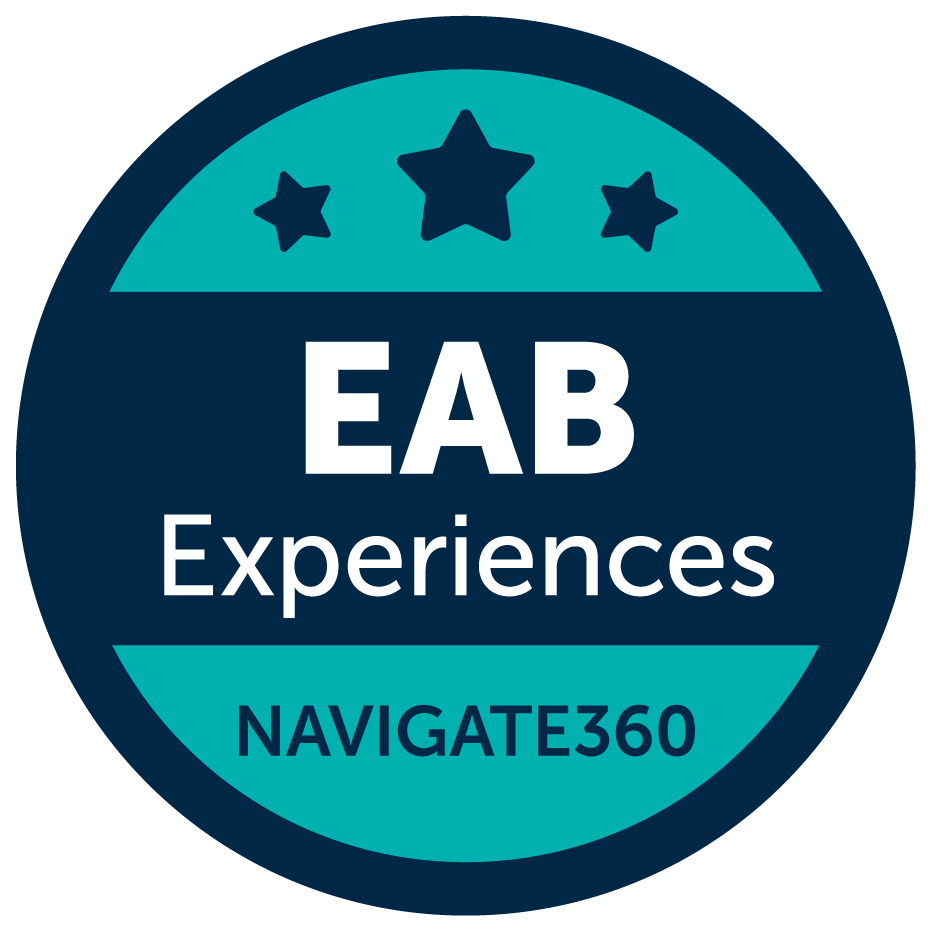 Spring 2025 EAB Experiences – Navigate360
January (continued)
27th – Program Owner Strategy Spotlight:  Overcoming Stumbling Blocks
Audience: Program Owner
Format: EAB delivered content and time to connect with partner peers.
Cadence: One-time offering
Objectives: Understand how to overcome key challenges around adoption, engagement, and change management.
28th – Getting Started with Navigate360 Session 1
Audience: Admins, End Users
Format: EAB delivered content and time for open question and answer
Cadence: One-time offering
Objectives: An introduction to foundational Navigate360 features and functionality for those that are new to the technology.
29th – Mantra Health Webinar
Audience: Program Owners, Care Unit Leads
Format: EAB delivered content and time for open question and answer
Cadence: One-time offering
Objectives: Hear strategies for engaging students who might never seek mental health care as well as learn proactive advising techniques that help identify and address concerns early using online tools and in-person resources.
30th – Strategy Spotlight: Student-Raised Concerns, Best Practices in Action 
Audience: Program Owners
Format: EAB delivered content and time for open question and answer
Cadence: One-time offering
Objectives: Hear from current partners about how they leverage EAB's student success technology and best practices to support their students' well-being.
[Speaker Notes: Decisions for review:
Do we remove the product name in from of the offering given the page is by product. 
Ex: Navigate360 Strategy Spotlight:  

BUT those product names should be used in promotion emails/links

Do we need the format for each program given it is defined on the first page of the catalog? 

One pager questions 
- Does Moonshot go on these? If so, which one or both Nav and SF?

I did not include the EAB Community Champions Kickoff – Late Sept given I believe this is a small select group
I did not include the Success Leaders Summit 
Rerun for Nav AI (Account Management?)
KBOR Summit?]
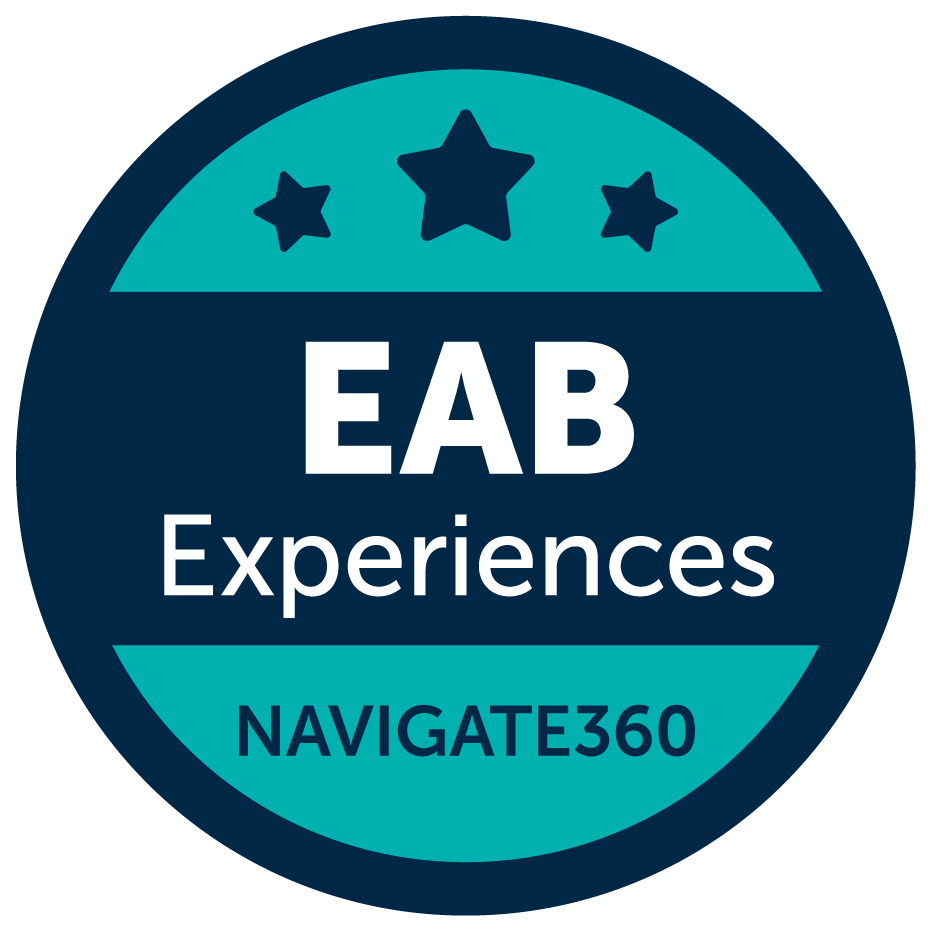 Spring 2025 EAB Experiences – Navigate360
February
3rd – Feature Focus: Custom Attributes 
Audience: Admins
Format: EAB delivered content and time for open question and answer
Cadence: One-time offering
Objectives: Learn more about ways you can leverage custom attributes to level-up your success initiatives and design strategic workflows.
4th – Getting Started with Navigate360 Session 2 
Audience: Admins, End Users
Format: EAB delivered content and time for open question and answer
Cadence: One-time offering
Objectives: An introduction to foundational Navigate360 features and functionality for those that are new to the technology.
5th and 19th – Navigate360: Office Hours
Audience: Admins, Care Unit Leads
Format: Open question and answer session
Cadence: Every other week
Objectives: Get product questions answered and share ideas with peers
12th – Recruitment Success Strategy Spotlight: Campaigns 
Audience: Program Owners, Program Sponsors
Format: EAB delivered content and time for open question and answer
Cadence: One-time offering
Objectives: Gain a better understanding of campaign functionality and strategic usage. Hear from peers leveraging campaigns.
[Speaker Notes: Decisions for review:
Do we remove the product name in from of the offering given the page is by product. 
Ex: Navigate360 Strategy Spotlight:  

BUT those product names should be used in promotion emails/links

Do we need the format for each program given it is defined on the first page of the catalog? 

One pager questions 
- Does Moonshot go on these? If so, which one or both Nav and SF?

I did not include the EAB Community Champions Kickoff – Late Sept given I believe this is a small select group
I did not include the Success Leaders Summit 
Rerun for Nav AI (Account Management?)
KBOR Summit?]
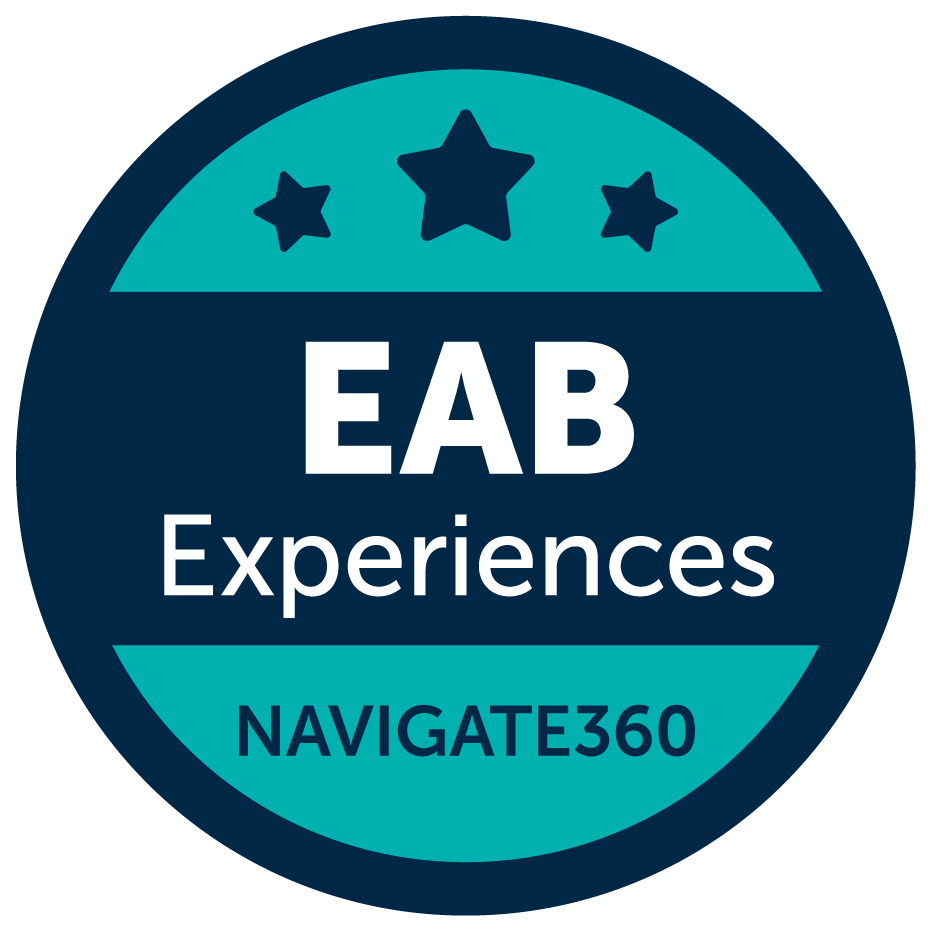 Spring 2025 EAB Experiences – Navigate360
February (continued)
10th –  Program Sponsors’ Onboarding and Welcome
Audience: Program Sponsors
Format: EAB delivered content and time for open question and answer
Cadence: One-time offering
Objectives: Learn about your role in setting the vision and goals for successful use of the technology at your institution and the pivotal relationship you will build with your EAB Strategic Leader in service to your top student success priorities.
11th – *Intro to the Partner Support Team – there is no webpage for this event /invite only 
Audience: Admins *For schools in implementation only*
Format: EAB delivered content and time for open question and answer
Cadence: Quarterly
Objectives: As you Go-Live and transition from your implementation launch support, learn the new modalities of getting quick and effective support on Navigate360 functionality, data needs, and self-service resources.
18th – Feature Focus: Recruitment Success 
Audience: Admins
Format: EAB delivered content and time for open question and answer
Cadence: Monthly
Objectives: Learn new and existing functionality in Recruitment Success
19th  – Program Sponsor Office Hours: “Ask Me Anything” with Ed Venit
Audience: Program Sponsors
Format: Open question and answer
Cadence: Monthly
Objectives: Learn about our recent findings in student success and explore answers to your questions about what this means for future strategy.
[Speaker Notes: Decisions for review:
Do we remove the product name in from of the offering given the page is by product. 
Ex: Navigate360 Strategy Spotlight:  

BUT those product names should be used in promotion emails/links

Do we need the format for each program given it is defined on the first page of the catalog? 

One pager questions 
- Does Moonshot go on these? If so, which one or both Nav and SF?

I did not include the EAB Community Champions Kickoff – Late Sept given I believe this is a small select group
I did not include the Success Leaders Summit 
Rerun for Nav AI (Account Management?)
KBOR Summit?]
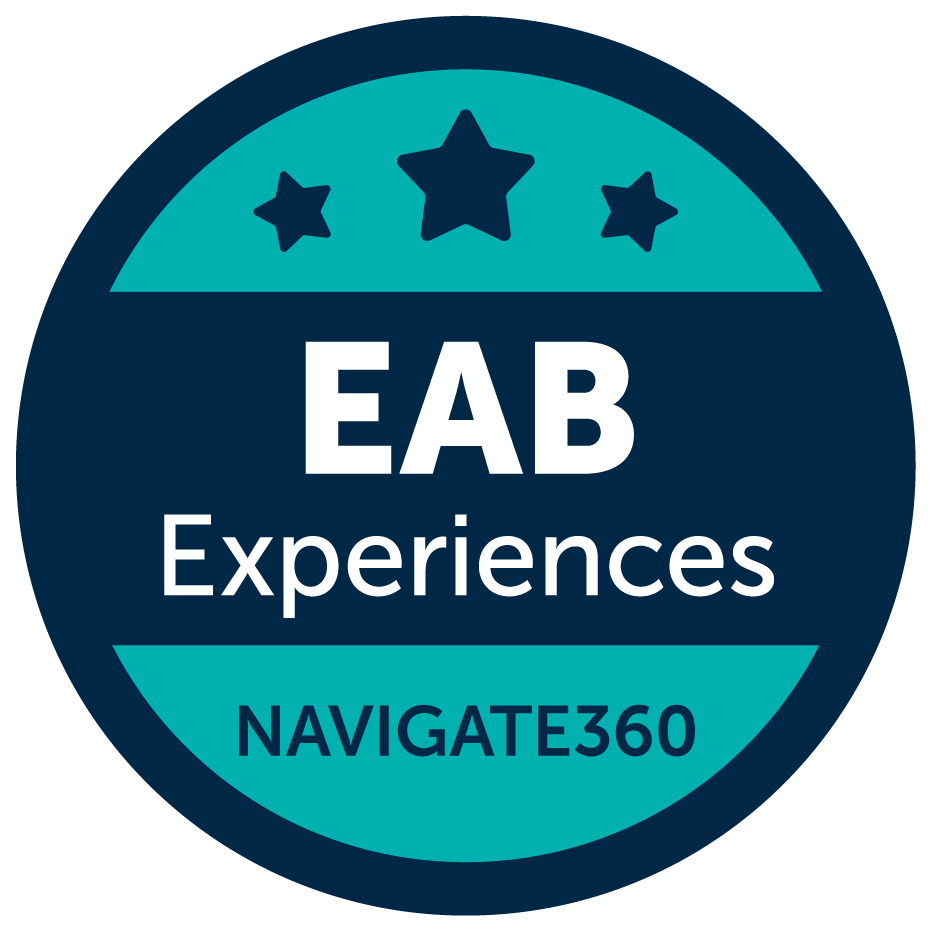 Spring 2025 EAB Experiences – Navigate360
February (continued)
24th – Navigate360 Product Update Webinar 
Audience: Admins, Program Owners
Format: EAB delivered content and time for open question and answer
Cadence: Quarterly
Objectives: Join leaders from Navigate360’s Product Management & Development team as they share what new innovations and improvements are coming next in Navigate360.
20th – Workshop Cohort: Data-Informed Support, Session 1
Audience: Program Owners
Format: EAB delivered content and time for open question and answer
Cadence: One-time offering
Objectives: Finding Focus Populations- Identify students in need of support by leveraging predictive analytics, reports, and the population health dashboard in Navigate360.
27th – Workshop Cohort: Data-Informed Support, Session 2
Audience: Program Owners, Admins
Format: EAB delivered content and time for open question and answer
Cadence: One-time offering
Objectives: Create a tailored intervention plan by considering support types, cadence, and ownership to meet the unique needs of your students.
[Speaker Notes: Decisions for review:
Do we remove the product name in from of the offering given the page is by product. 
Ex: Navigate360 Strategy Spotlight:  

BUT those product names should be used in promotion emails/links

Do we need the format for each program given it is defined on the first page of the catalog? 

One pager questions 
- Does Moonshot go on these? If so, which one or both Nav and SF?

I did not include the EAB Community Champions Kickoff – Late Sept given I believe this is a small select group
I did not include the Success Leaders Summit 
Rerun for Nav AI (Account Management?)
KBOR Summit?]
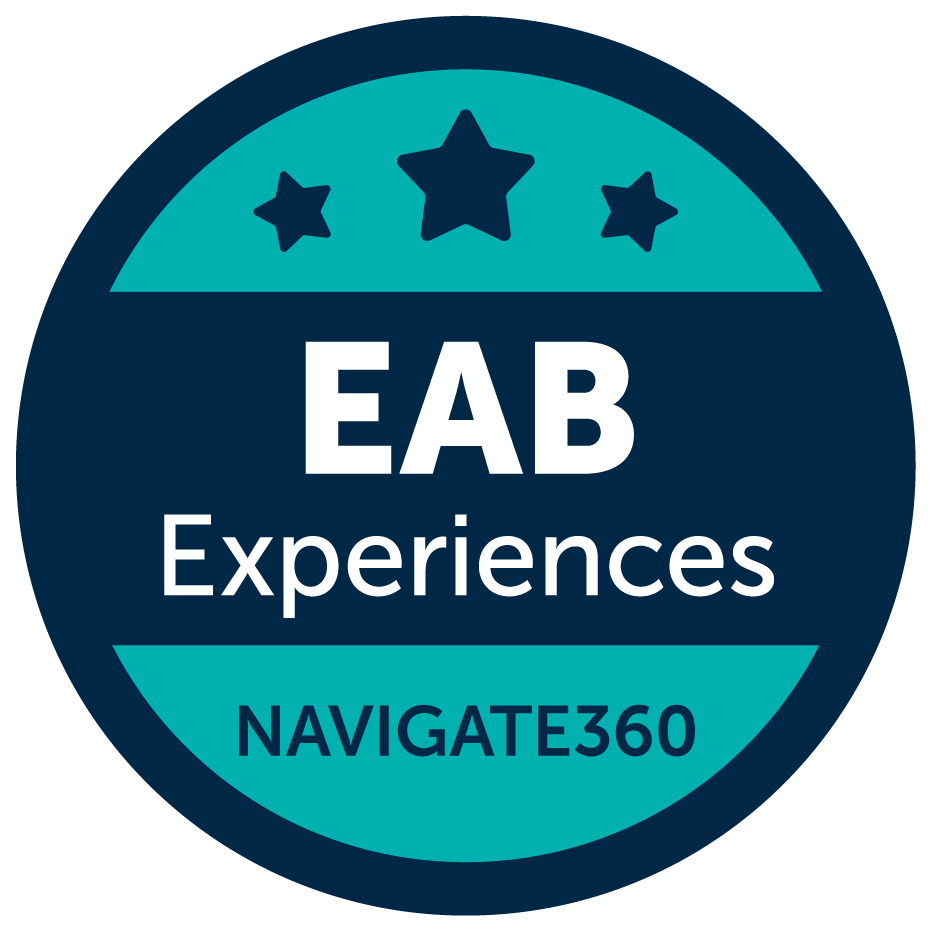 Spring 2025 EAB Experiences – Navigate360
March
5th and 19th – Navigate360: Office Hours
Audience: Admins, Care Unit Leads
Format: Open question and answer session
Cadence: Every other week
Objectives: Get product questions answered and share ideas with peers
6th – Workshop Cohort: Data-Informed Support, Session 3
Audience: Program Owners
Format: EAB delivered content and time for open question and answer
Cadence: One-time offering
Objectives: Finalize your intervention plans by selecting meaningful metrics, maintaining accountability, and ensuring long-term success.
11th – Workshop Cohort: Administrator Onboarding – Intro to the Administrator Role, Session 1
Audience: Admins
Format: Workshop Cohort, interactive 
Cadence: Semi-annual
Objectives: Learn your responsibilities as a Navigate360 administrator, practice configurations, meet your peers, and understand the resources available to you.
13th –  Strategy Spotlight: Expanding Coordinated Care with Care Units
Audience: Program Owners, Care Unit Leads
Format: EAB delivered content and time for open question and answer
Cadence: One-time offering
Objectives: Leverage data to identify which offices could benefit from joining your student success technology. Begin creating an action plan to onboarding Care Units and effectively manage change.
[Speaker Notes: Decisions for review:
Do we remove the product name in from of the offering given the page is by product. 
Ex: Navigate360 Strategy Spotlight:  

BUT those product names should be used in promotion emails/links

Do we need the format for each program given it is defined on the first page of the catalog? 

One pager questions 
- Does Moonshot go on these? If so, which one or both Nav and SF?

I did not include the EAB Community Champions Kickoff – Late Sept given I believe this is a small select group
I did not include the Success Leaders Summit 
Rerun for Nav AI (Account Management?)
KBOR Summit?]
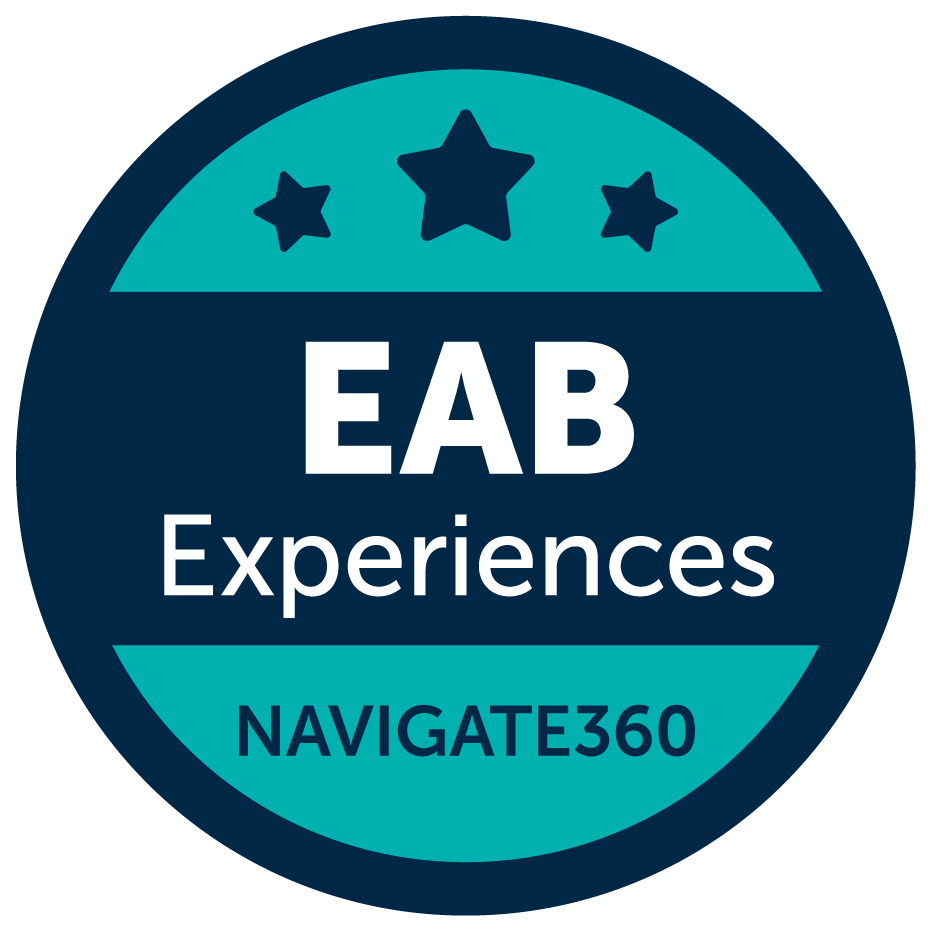 Spring 2025 EAB Experiences – Navigate360
March (continued)
18th – Workshop Cohort: Admin Onboarding – Care Units
Audience: Admins
Format: Workshop Cohort, interactive 
Cadence: Semi-annual
Objectives: Learn responsibilities as a Navigate360 administrator, practice configurations, meet peers, and understand the resources available to you.
25th – Workshop Cohort: Admin Onboarding – Alert and Case Configuration Training
Audience: Admins
Format: Workshop Cohort, interactive 
Cadence: Semi-annual
Objectives: Learn responsibilities as a Navigate360 administrator, practice configurations, meet peers, and understand the resources available to you.
26th  – Program Sponsor Office Hours: “Ask Me Anything” with Ed Venit 
Audience: Program Sponsors
Format: Open question and answer
Cadence: Monthly
Objectives: Learn about our recent findings in student success and explore answers to your questions about what this means for future strategy.
17th – Feature Focus: Recruitment Success 
Audience: Admins
Format: EAB delivered content and time for open question and answer
Cadence: Monthly
Objectives: Learn new and existing functionality in Recruitment Success
27th – Feature Focus: Activating Navigate360 AI 
Audience: Admins, Program Owners
Format: Workshop Cohort, interactive 
Cadence: One-time offering
Objectives: We’ll provide guidance and recommendations for using the features, ideas to turn insight into action, and wins from other partners using Navigate360 AI features
[Speaker Notes: Decisions for review:
Do we remove the product name in from of the offering given the page is by product. 
Ex: Navigate360 Strategy Spotlight:  

BUT those product names should be used in promotion emails/links

Do we need the format for each program given it is defined on the first page of the catalog? 

One pager questions 
- Does Moonshot go on these? If so, which one or both Nav and SF?

I did not include the EAB Community Champions Kickoff – Late Sept given I believe this is a small select group
I did not include the Success Leaders Summit 
Rerun for Nav AI (Account Management?)
KBOR Summit?]
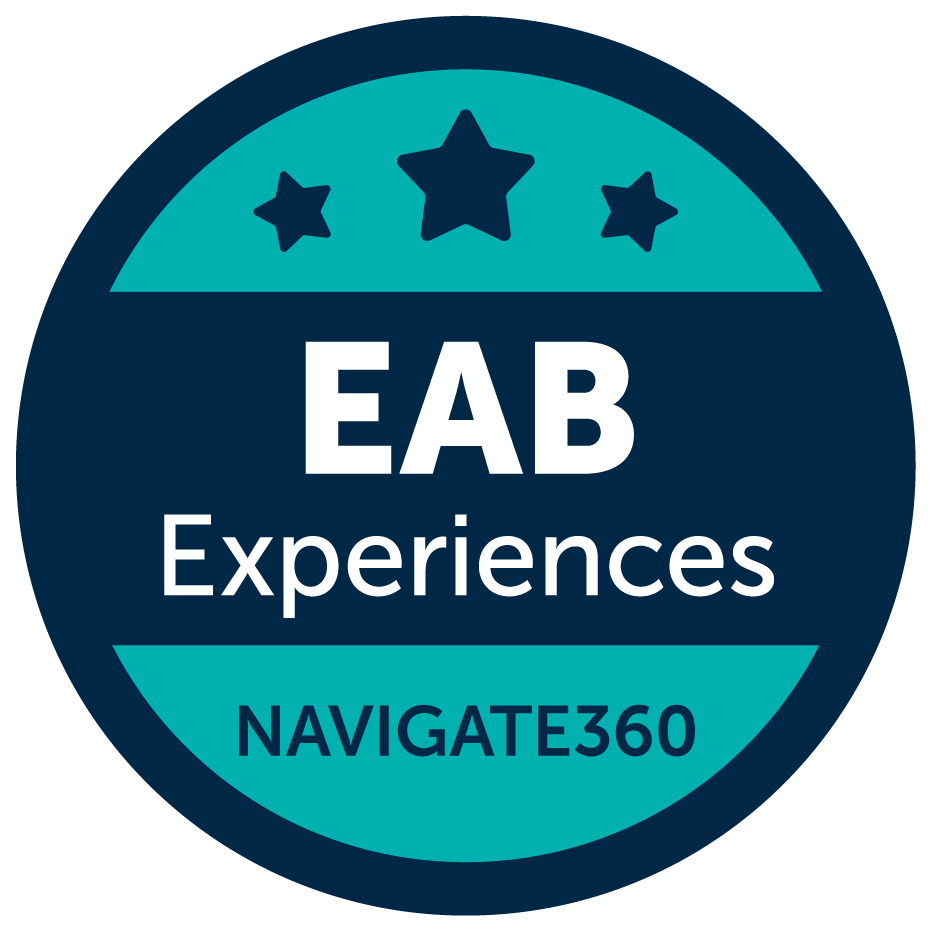 Spring 2025 EAB Experiences – Navigate360
April
1st – Workshop Cohort: Amin Onboarding – Roles & Permissions 
Audience: Admins
Format: Workshop Cohort, interactive 
Cadence: Semi-annual
Objectives: Learn your responsibilities as a Navigate360 administrator, practice configurations, meet your peers, and understand the resources available to you.
2nd, 16th, and 30th – Navigate360: Office Hours
Audience: Admins, Care Unit Leads
Format: Open question and answer session
Cadence: Every other week
Objectives: Get product questions answered and share ideas with peers
7th– Program Sponsor Workshop: Aligning Student Success Priorities for 2024-2025 
Audience: Program Sponsor, Technical Sponsor
Format: Interactive workshop
Cadence: One-time offering
Objectives: Reflect on the current academic year and prepare for 2024-2025. Review key updates to our Success Plan and Maturity Curve processes in anticipation of empowering your leadership team to activate plans.
8th  –  Workshop Cohort: Amin Onboarding – Student App Configuration 
Audience: Admins
Format: Workshop Cohort, interactive 
Cadence: Semi-annual
Objectives: Learn your responsibilities as a Navigate360 administrator, practice configurations, meet your peers, and understand the resources available to you.
[Speaker Notes: Decisions for review:
Do we remove the product name in from of the offering given the page is by product. 
Ex: Navigate360 Strategy Spotlight:  

BUT those product names should be used in promotion emails/links

Do we need the format for each program given it is defined on the first page of the catalog? 

One pager questions 
- Does Moonshot go on these? If so, which one or both Nav and SF?

I did not include the EAB Community Champions Kickoff – Late Sept given I believe this is a small select group
I did not include the Success Leaders Summit 
Rerun for Nav AI (Account Management?)
KBOR Summit?]
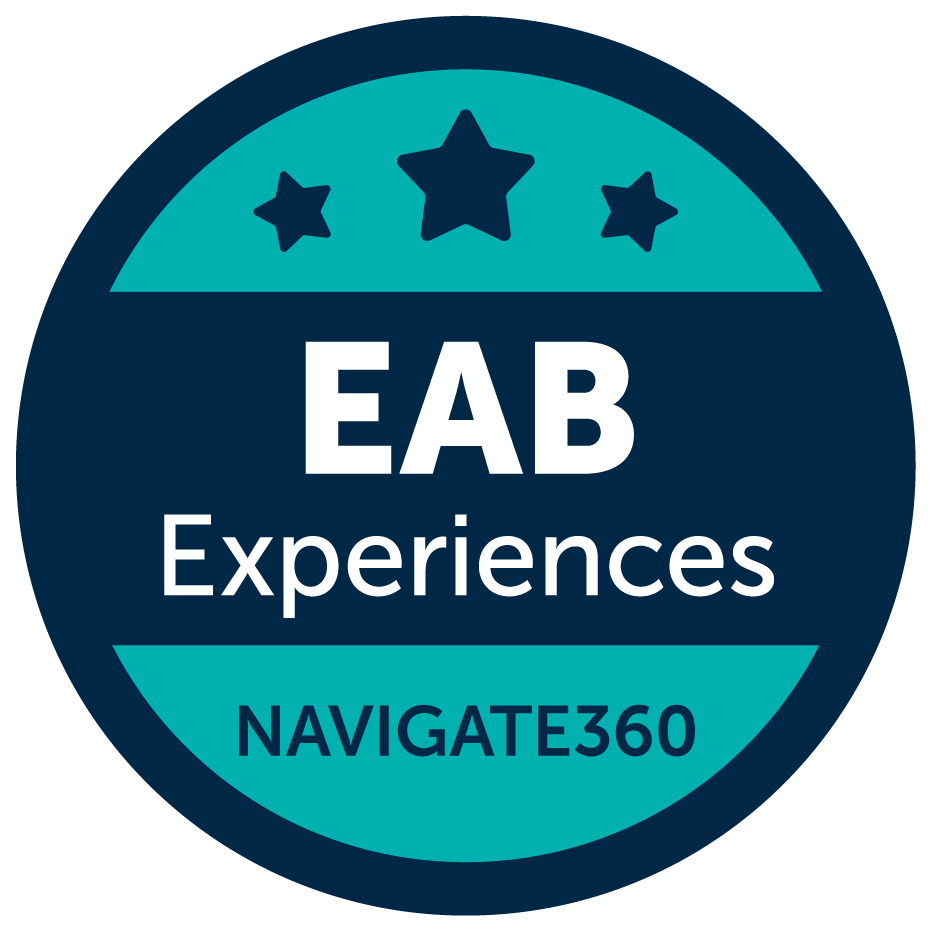 Spring 2025 EAB Experiences – Navigate360
April (Continued)
24th – Workshop Cohort (AM Invite Only): Journeys -There is no webpage for this request | Invite only  Audience: Admins
Format: Workshop Cohort
Cadence: One-Time Offering
Objectives: This virtual workshop cohort will take a deep dive into the capabilities and implementation steps of Journeys in Navigate360.
28th – Feature Focus: Recruitment Success 
Audience: Admins
Format: EAB delivered content and time for open question and answer
Cadence: Monthly
Objectives: Learn new and existing functionality in Recruitment Success
30th – Navigate360: Office Hours
Audience: Admins, Care Unit Leads
Format: Open question and answer session
Cadence: Every other week
Objectives: Get product questions answered and share ideas with peers
17th – Workshop Cohort (AM Invite Only): Journeys  -There is no webpage for this request | Invite only 
Audience: Admins
Format: Workshop Cohort
Cadence: One-Time Offering 
Objectives: This virtual workshop cohort will take a deep dive into the capabilities and implementation steps of Journeys in Navigate360.
[Speaker Notes: Decisions for review:
Do we remove the product name in from of the offering given the page is by product. 
Ex: Navigate360 Strategy Spotlight:  

BUT those product names should be used in promotion emails/links

Do we need the format for each program given it is defined on the first page of the catalog? 

One pager questions 
- Does Moonshot go on these? If so, which one or both Nav and SF?

I did not include the EAB Community Champions Kickoff – Late Sept given I believe this is a small select group
I did not include the Success Leaders Summit 
Rerun for Nav AI (Account Management?)
KBOR Summit?]
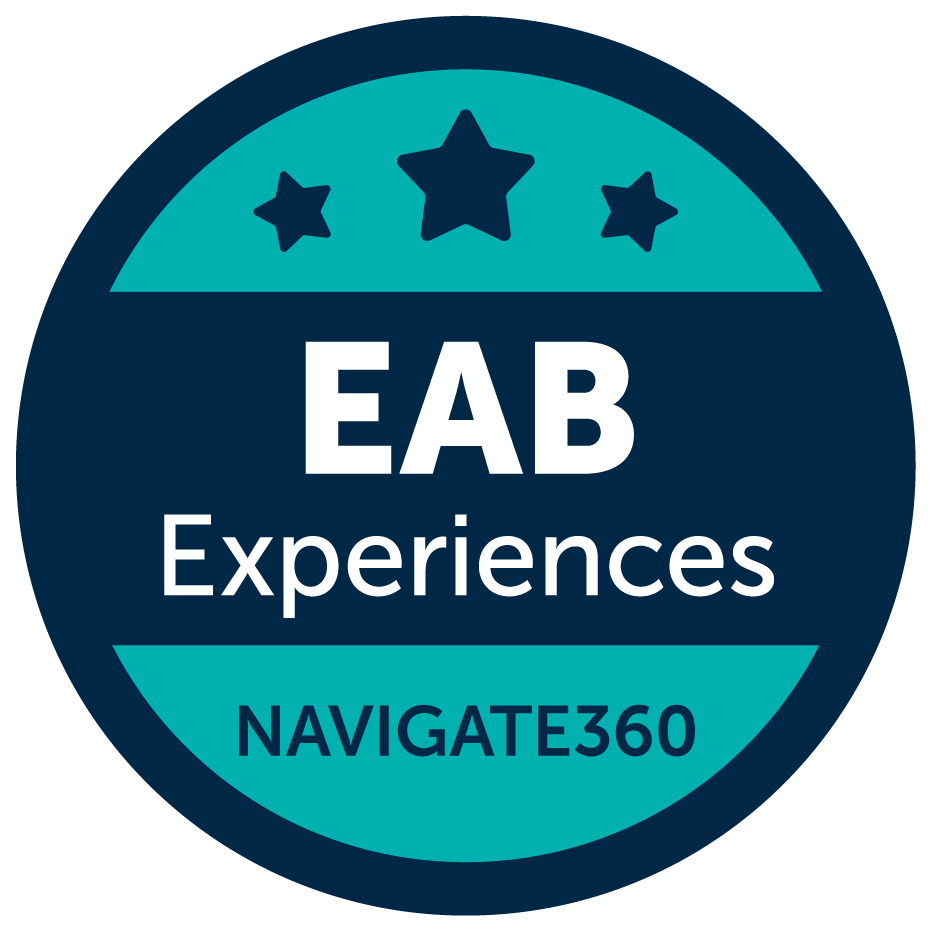 Spring 2025 EAB Experiences – Navigate360
May
13th  – Workshop Cohort: Analytics in Action, Session 1 – need link 
Audience: Program Owners, Admins
Format: EAB delivered content and time for open question and answer
Cadence: One-time offering
Objectives: Defining your scope - Determine your hypothesis or question of focus and which metrics you will measure to assess impact.
14th and 28th – Navigate360: Office Hours
Audience: Admins, Care Unit Leads
Format: Open question and answer session
Cadence: Every other week
Objectives: Get product questions answered and share ideas with peers
15th – Workshop Cohort (AM Invite Only): Journeys - There is no webpage for this request | Invite only 
Audience: Admins
Format: Workshop Cohort
Cadence: One-Time Offering
Objectives: This virtual workshop cohort will take a deep dive into the capabilities and implementation steps of Journeys in Navigate360.
19th – Feature Focus: Recruitment Success 
Audience: Admins
Format: EAB delivered content and time for open question and answer
Cadence: Monthly
Objectives: Learn new and existing functionality in Recruitment Success
[Speaker Notes: Decisions for review:
Do we remove the product name in from of the offering given the page is by product. 
Ex: Navigate360 Strategy Spotlight:  

BUT those product names should be used in promotion emails/links

Do we need the format for each program given it is defined on the first page of the catalog? 

One pager questions 
- Does Moonshot go on these? If so, which one or both Nav and SF?

I did not include the EAB Community Champions Kickoff – Late Sept given I believe this is a small select group
I did not include the Success Leaders Summit 
Rerun for Nav AI (Account Management?)
KBOR Summit?]
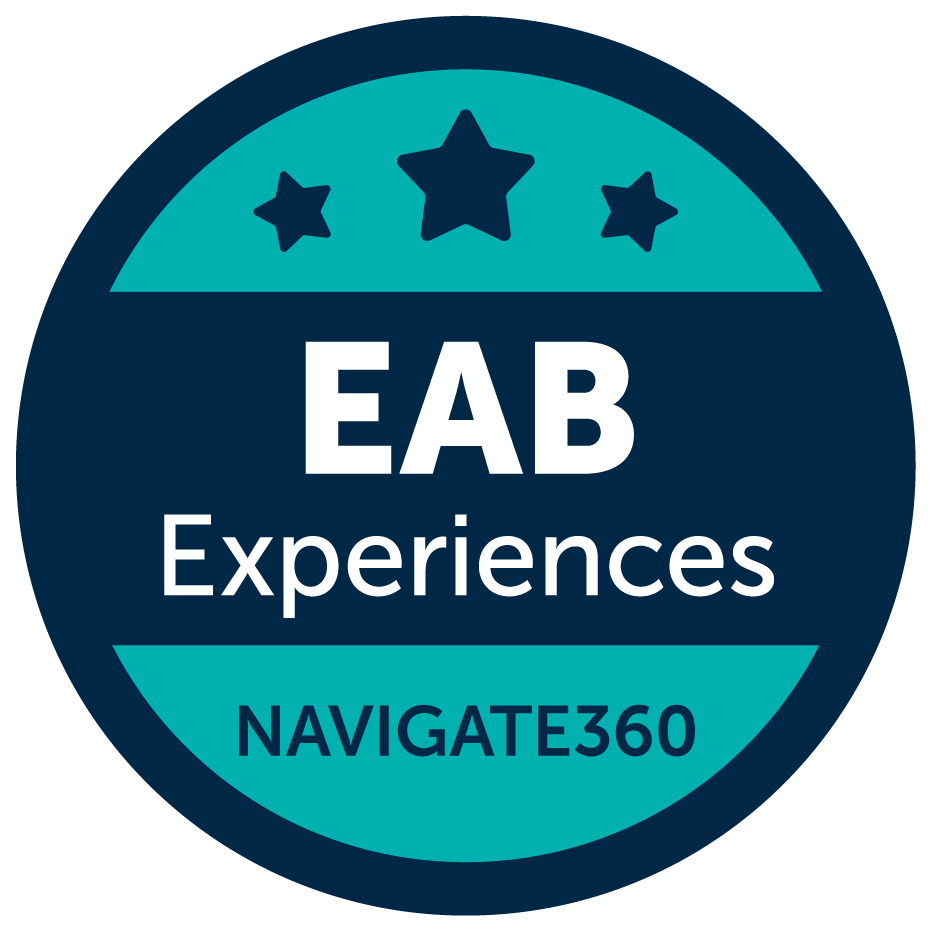 Spring 2025 EAB Experiences – Navigate360
May (Continued)
20th  – Workshop Cohort: Analytics in Action, Session 2 – Need Link 
Audience: Program Owners, Admins
Format: EAB delivered content and time for open question and answer
Cadence: One-time offering
Objectives: Pull your data – leverage Navigate360 tools to measure your key metrics of interest.
27th  – Workshop Cohort, Analytics in Action, Session 3 – Need Link 
Audience: Program Owners, Admins
Format: EAB delivered content and time for open question and answer
Cadence: One-time offering
Objectives: Analyze results and build your story - Quantify your impact and assess areas of opportunity, plus use EAB resources to showcase you and your team’s hard work.
28th – Navigate360: Office Hours
Audience: Admins, Care Unit Leads
Format: Open question and answer session
Cadence: Every other week
Objectives: Get product questions answered and share ideas with peers
[Speaker Notes: Decisions for review:
Do we remove the product name in from of the offering given the page is by product. 
Ex: Navigate360 Strategy Spotlight:  

BUT those product names should be used in promotion emails/links

Do we need the format for each program given it is defined on the first page of the catalog? 

One pager questions 
- Does Moonshot go on these? If so, which one or both Nav and SF?

I did not include the EAB Community Champions Kickoff – Late Sept given I believe this is a small select group
I did not include the Success Leaders Summit 
Rerun for Nav AI (Account Management?)
KBOR Summit?]
Navigate360
Offerings by Topic
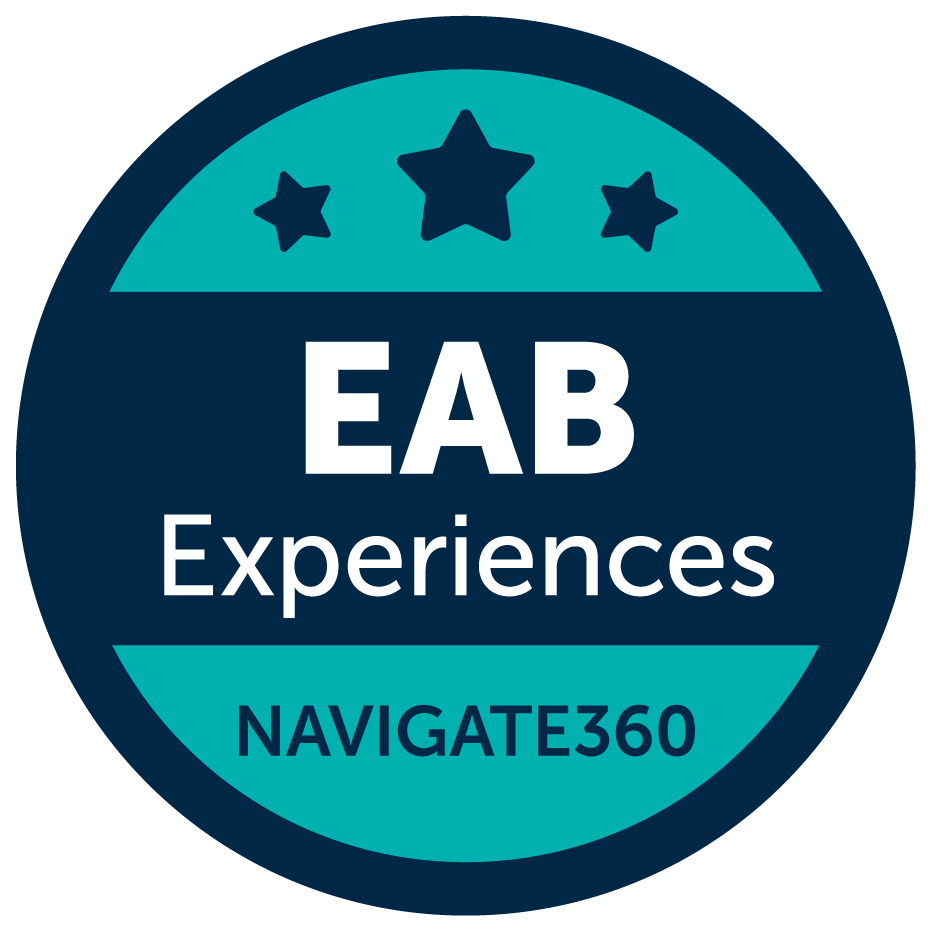 Navigate360 EAB Experiences – Spring 2025
Topic of Focus: Student-Raised Concerns
January 2025
16th - Strategy Spotlight: Student-Raised Concerns
Audience: Program Owner, Admins
Format: EAB delivered content and time to connect with partner peers.
Cadence: One-time offering
Objectives: Learn how to leverage the "Student-Raised Concern" features in both Navigate360 and Starfish to support student well-being on campus.
SL Strategy Hours: Managing Hand Raise Processes
Audience: Program Owners
Format: EAB delivered content and time for open question and answer
Cadence: One-time offering
Objectives: Discuss how to roll out Hand Raise reasons strategically, think about intervention processes connected to Hand Raise reasons, and learn from peers on current processes they have in place.
30th – Strategy Spotlight: Student-Raised Concerns, Best Practices in Action 
Audience: Program Owners, Admins
Format: EAB delivered content and time for open question and answer
Cadence: One-time offering
Objectives: Hear from current partners about how they leverage EAB's student success technology and best practices to support their students' well-being.
23rd – Navigate360 Feature Focus: Student-Raised Concerns 
Audience: Admins
Format: EAB delivered content and time for open question and answer
Cadence: One-time offering
Objectives: Learn how to leverage the "Student-Raised Concern" features to support student well-being on campus.
[Speaker Notes: I did not include the EAB Community Champions Kickoff – Late Sept given I believe this is a small select group
I did not include the Success Leaders Summit 
Rerun for Nav AI (Account Management?) – put this one in there – for those who want to upgrade their Student Engagement module with Nav AI
KBOR Summit?]
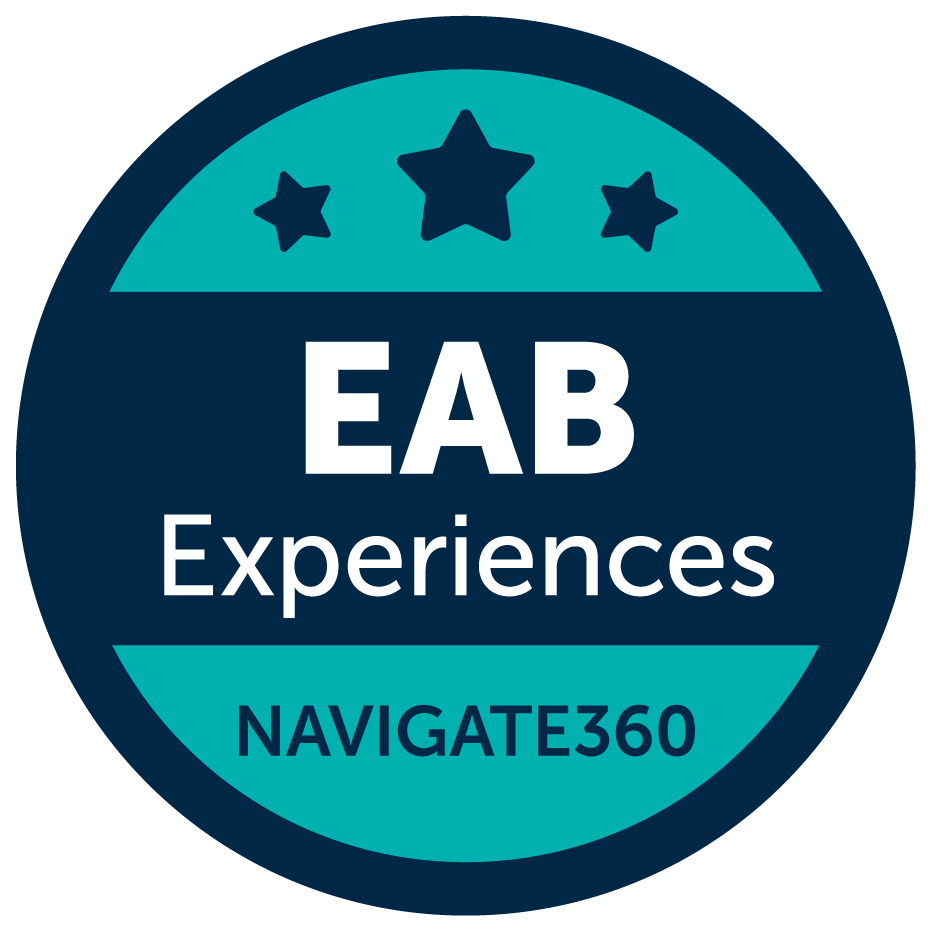 Navigate360 EAB Experiences – Spring 2025
Topic of Focus: Data Informed Support
February 2025
20th – Workshop Cohort: Data-Informed Support, Session 1
Audience: Program Owners, Admins
Format: EAB delivered content and time for open question and answer
Cadence: One-time offering
Objectives: Finding Focus Populations - Identify students in need of support by leveraging predictive analytics, reports, and the population health dashboard in Navigate360.
SL Strategy Hours: Data-Informed Support
Audience: Program Owners
Format: EAB delivered content and time for open question and answer
Cadence: One-time offering
Objectives: Discuss how to understand trends in your data that can shed light in student populations in need of support.  Begin to strategize around potential interventions to deploy to better support each of these populations.
March 2025
6th – Workshop Cohort: Data-Informed Support, Session 3
Audience: Program Owners, Admins
Format: EAB delivered content and time for open question and answer
Cadence: One-time offering
Objectives: Finalize your intervention plans by selecting meaningful metrics, maintaining accountability, and ensuring long-term success.
27th – Workshop Cohort: Data-Informed Support, Session 2
Audience: Program Owners, Admins
Format: EAB delivered content and time for open question and answer
Cadence: One-time offering
Objectives: Create a tailored intervention plan by considering support types, cadence, and ownership to meet the unique needs of your students.
[Speaker Notes: I did not include the EAB Community Champions Kickoff – Late Sept given I believe this is a small select group
I did not include the Success Leaders Summit 
Rerun for Nav AI (Account Management?) – put this one in there – for those who want to upgrade their Student Engagement module with Nav AI
KBOR Summit?]
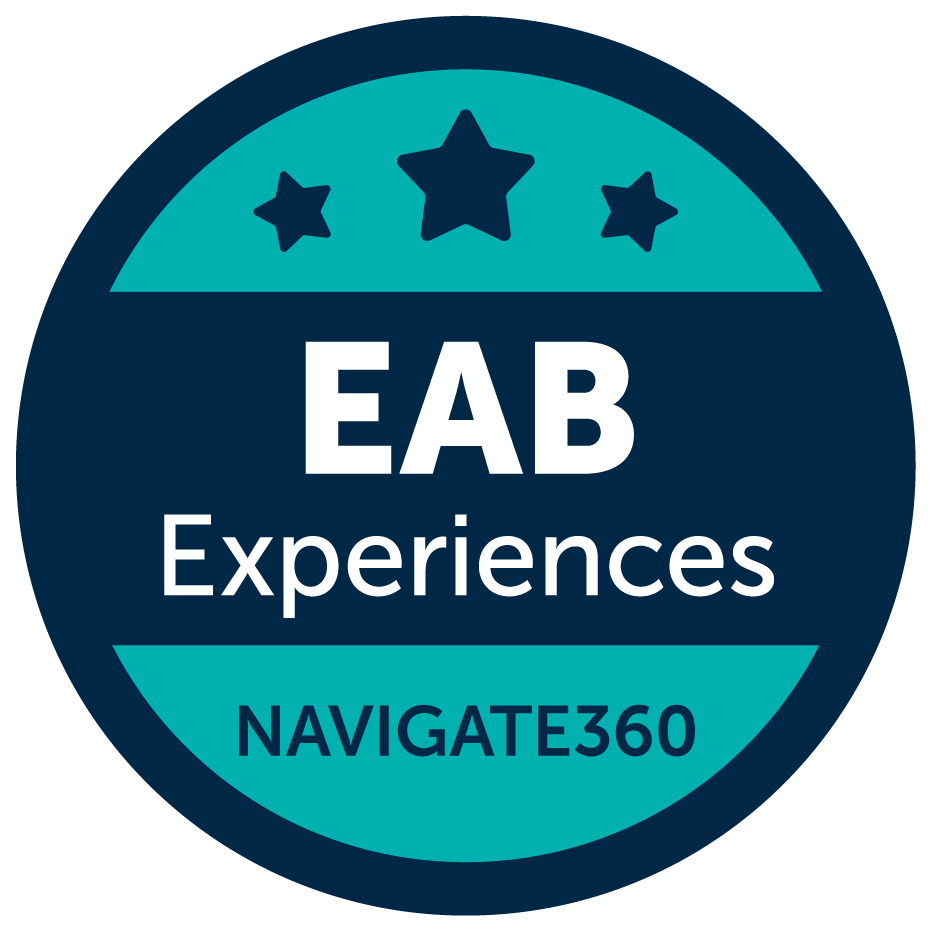 Navigate360 EAB Experiences – Spring 2025
Topic of Focus: Planning & Preparing for the Academic Year
March 2025
13th – Strategy Spotlight: Expanding Coordinated Care with Care Units
Audience: Program Owners, Care Unit Leads
Format: EAB delivered content and time for open question and answer
Cadence: One-time offering
Objectives: Leverage data to identify which offices could benefit from joining your student success technology. Begin creating an action plan to onboarding Care Units and effectively manage change.
18th –  Workshop Cohort: Admin Onboarding – Care Units
Audience: Admins
Format: Workshop Cohort, interactive 
Cadence: Semi-annual
Objectives: Learn your responsibilities as a Navigate360 administrator, practice configurations, meet your peers, and understand the resources available to you.
SL Strategy Hours: Planning & Preparing for the Academic Year
Audience: Program Owners
Format: EAB delivered content and time for open question and answer
Cadence: One-time offering
Objectives: Identify new Care Units to be built in the platform and outline a communication and implementation strategy for the upcoming months.
April 2025
Care Unit Resource: Bite sized best practice video series – preparing for the next term. 
Audience: Program Owners, Admins
Format: On-Demand
Objectives: Review key steps to ensure current Care Units are set up for success and new Care Units can launch.
[Speaker Notes: I did not include the EAB Community Champions Kickoff – Late Sept given I believe this is a small select group
I did not include the Success Leaders Summit 
Rerun for Nav AI (Account Management?) – put this one in there – for those who want to upgrade their Student Engagement module with Nav AI
KBOR Summit?]
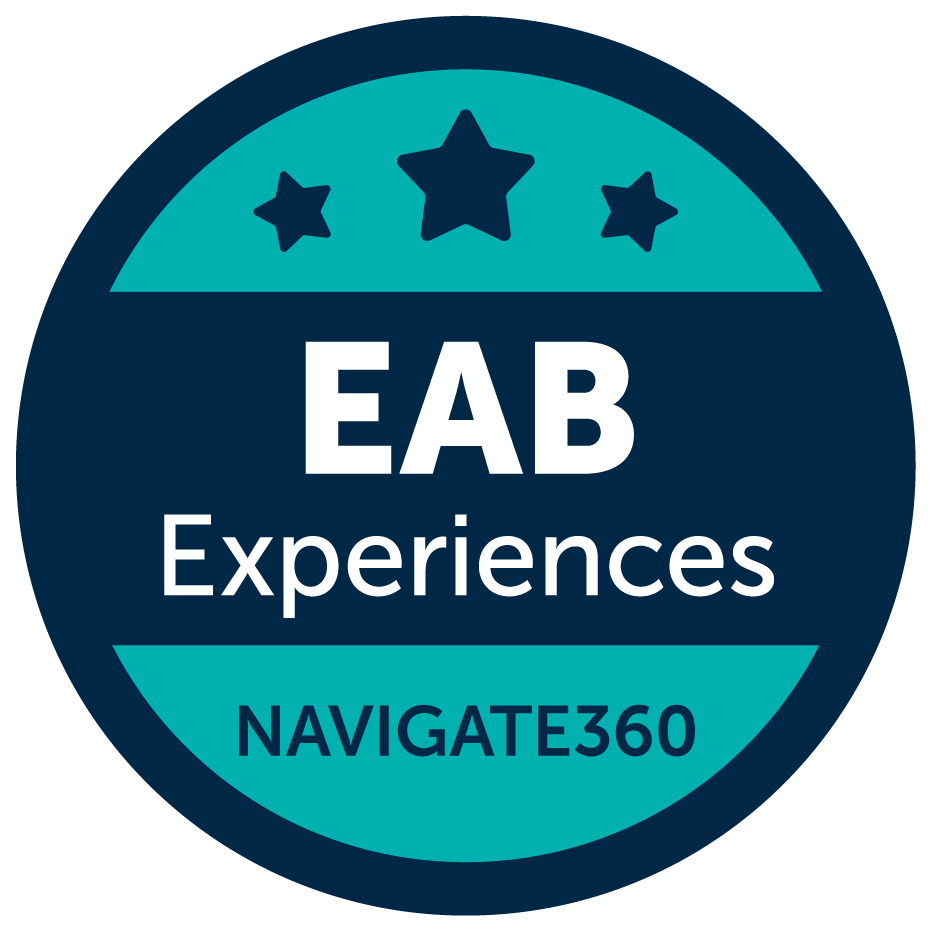 Navigate360 EAB Experiences – Spring 2025
Topic of Focus: Impact
May 2025
13th  – Workshop Cohort: Analytics in Action, Session 1
Audience: Program Owners, Admins
Format: EAB delivered content and time for open question and answer
Cadence: One-time offering
Objectives: Defining your scope - Determine your hypothesis or question of focus and which metrics you will measure to assess impact.
20th  – Workshop Cohort: Analytics in Action, Session 2
Audience: Program Owners, Admins
Format: EAB delivered content and time for open question and answer
Cadence: One-time offering
Objectives: Pull your data – leverage Navigate360 tools to measure your key metrics of interest.
SL Strategy Hours: Analytics in Action
Audience: Program Owners
Format: EAB delivered content and time for open question and answer
Cadence: One-time offering
Objectives: Identify relevant impact metrics that align with annual Success Plan priorities and craft an evaluation plan to showcase impact connected to student success work on campus.
27th  – Workshop Cohort: Analytics in Action, Session 3
Audience: Program Owners, Admins
Format: EAB delivered content and time for open question and answer
Cadence: One-time offering
Objectives: Analyze results and build your story - Quantify your impact and assess areas of opportunity, plus use EAB resources to showcase you and your team’s hard work.
[Speaker Notes: I did not include the EAB Community Champions Kickoff – Late Sept given I believe this is a small select group
I did not include the Success Leaders Summit 
Rerun for Nav AI (Account Management?) – put this one in there – for those who want to upgrade their Student Engagement module with Nav AI
KBOR Summit?]
Recruitment Success
Recruitment Success Experiences
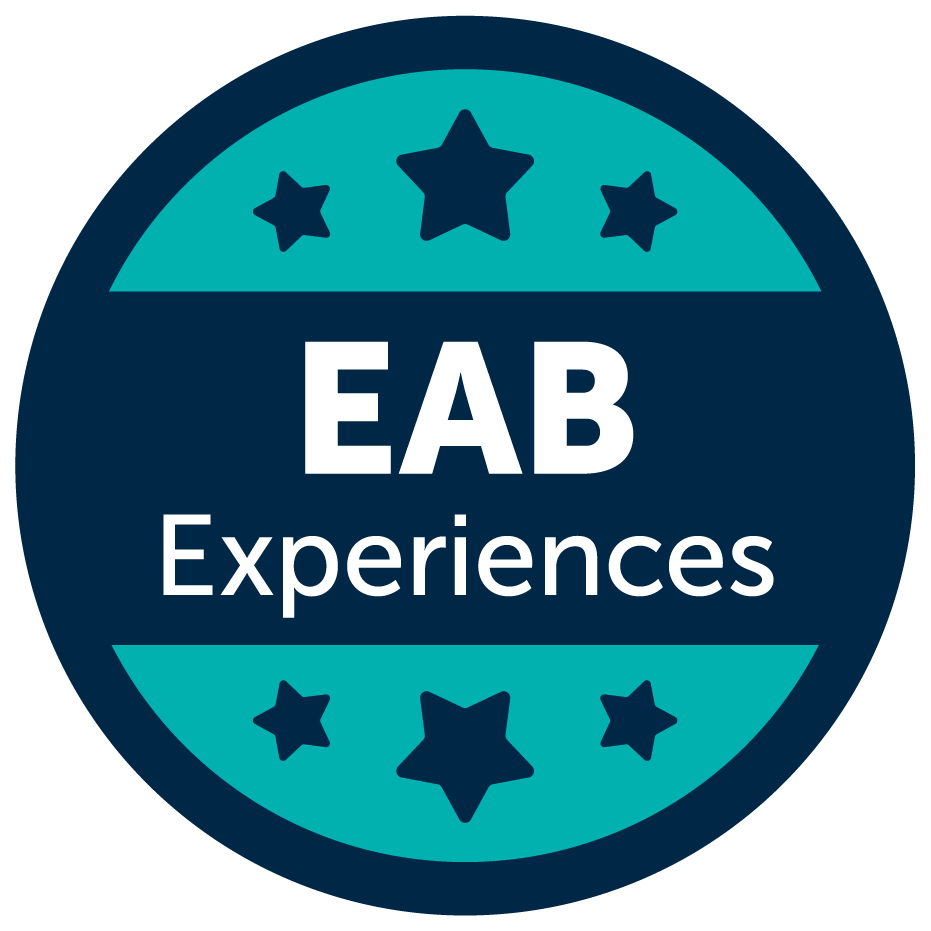 Navigate360 EAB Experiences – Spring 2025
Recruitment Success Sessions
Jan 21st – Feature Focus: Recruitment Success
Audience: Admins
Format: EAB delivered content and time for open question and answer
Cadence: Monthly
Objectives: Learn new and existing functionality in Recruitment Success
Feb 12th – Recruitment Success: Campaigns  
Audience: Program Owners, Program Sponsors
Format: EAB delivered content and time for open question and answer
Cadence: One-time offering
Objectives: Gain a better understanding of campaign functionality and strategic usage. Hear from peers leveraging campaigns.
Feb 18th – Feature Focus: Recruitment Success
Audience: Admins
Format: EAB delivered content and time for open question and answer
Cadence: Monthly
Objectives: Learn new and existing functionality in Recruitment Success
March 17th – Feature Focus: Recruitment Success
Audience: Admins
Format: EAB delivered content and time for open question and answer
Cadence: Monthly
Objectives: Learn new and existing functionality in Recruitment Success
April 28th – Feature Focus: Recruitment Success
Audience: Admins
Format: EAB delivered content and time for open question and answer
Cadence: Monthly
Objectives: Learn new and existing functionality in Recruitment Success
19th – Feature Focus: Recruitment Success
Audience: Admins
Format: EAB delivered content and time for open question and answer
Cadence: Monthly
Objectives: Learn new and existing functionality in Recruitment Success
[Speaker Notes: I did not include the EAB Community Champions Kickoff – Late Sept given I believe this is a small select group
I did not include the Success Leaders Summit 
Rerun for Nav AI (Account Management?) – put this one in there – for those who want to upgrade their Student Engagement module with Nav AI
KBOR Summit?]